ČETVRTAK, 19.3. 2020.
Hrvatski jezik
Matematika
HRVATSKI JEZIKTamara Vrbanović: Vjesnici proljeća
otvorite udžbenik na 90. str. i pročitajte priču Vjesnici proljeća
u bilježnicu napišite današnji datum, naslov i ime pisca
napišite o čemu priča govori
nacrtajte ilustraciju vezanu za priču
nauči dobro čitati priču
u udžbeniku ništa nemoj rješavati
PLAN PLOČE
       Vjesnici proljeća    19.3.2020.
                          Tamara Vrbanović
Priča govori o …
Ilustracija:
MATEMATIKAPonavljanje
ponovi kako se zovu geometrijski likovi


ponovi kako se zovu geometrijska tijela


ponovi što je dužina

ponovi koliko jedan metar ima centimetara

riješi 18. i 19. str u udžbeniku
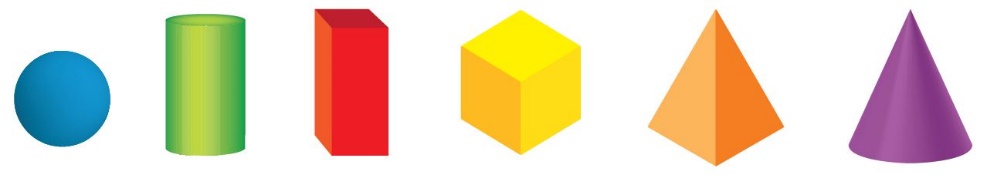 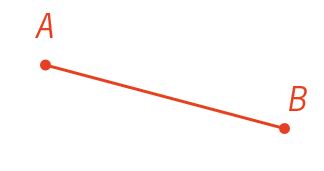